Figure 4 Historical decomposition. The thin line denotes the real oil price (or the US industrial production), in ...
Journal of the European Economic Association, Volume 10, Issue 5, 1 October 2012, Pages 1059–1083, https://doi.org/10.1111/j.1542-4774.2012.01079.x
The content of this slide may be subject to copyright: please see the slide notes for details.
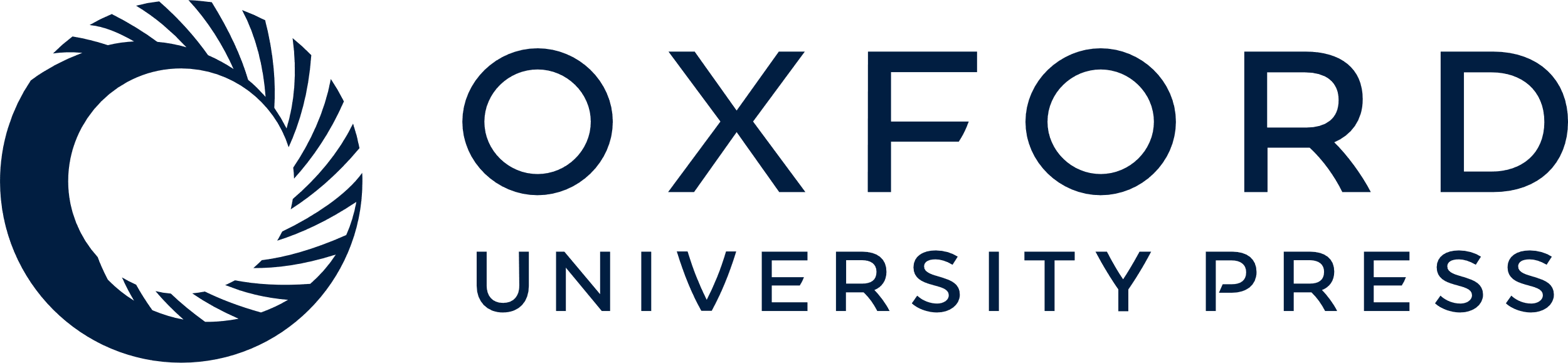 [Speaker Notes: Figure 4 Historical decomposition. The thin line denotes the real oil price (or the US industrial production), in deviation from the baseline. The bars in each panel denote the component of the series accounted for by each structural shock. The “Real oil price” is the ratio between the oil price and the US CPI.


Unless provided in the caption above, the following copyright applies to the content of this slide: © 2012 by the European Economic Association]